BUSQOM 1080Unsupervised Learning II
Fall 2020
Lecture 24
Professor: Michael Hamilton
Lecture 24 - Unsupervised Learning II
Lecture Summary
Today: More on Unsupervised Learning 
Recap K Means[10 Mins]
Hierarchical approach [20 Mins]
Lecture 24 - Unsupervised Learning II
Data for lecture
Cereal dataset
Average review data for 43 breakfast cereals in Europe
	cereal = read.table("BreakfastCereals.txt", sep = "\t", header = T)
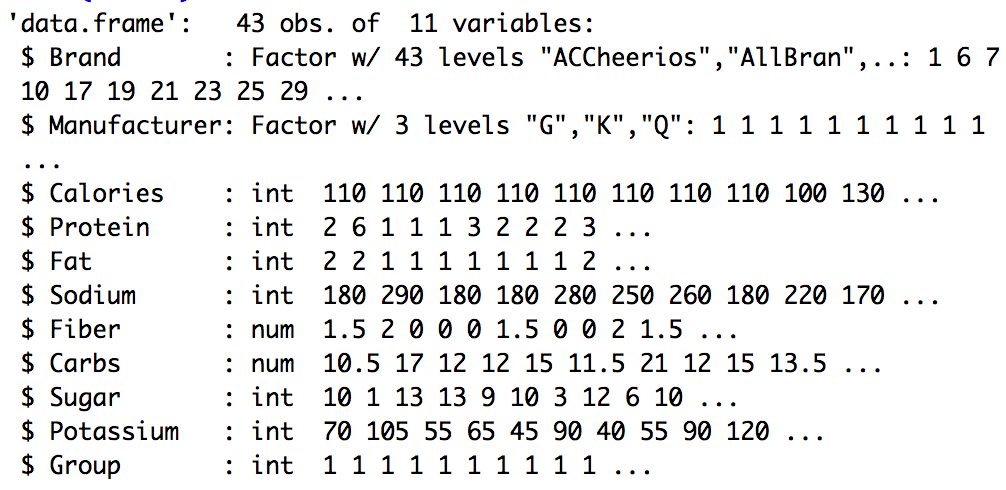 Lecture 24 - Unsupervised Learning II
Recap: Unsupervised Learning
Unsupervised Learning: There are no dependent variables, no class labels. 

Data: N observations each with p features X1, X2 , … XN

Goal:  Not interested in prediction, instead we want to discover interesting patterns or subgroups in the data.
Lecture 24 - Unsupervised Learning II
Clustering (Introduction)
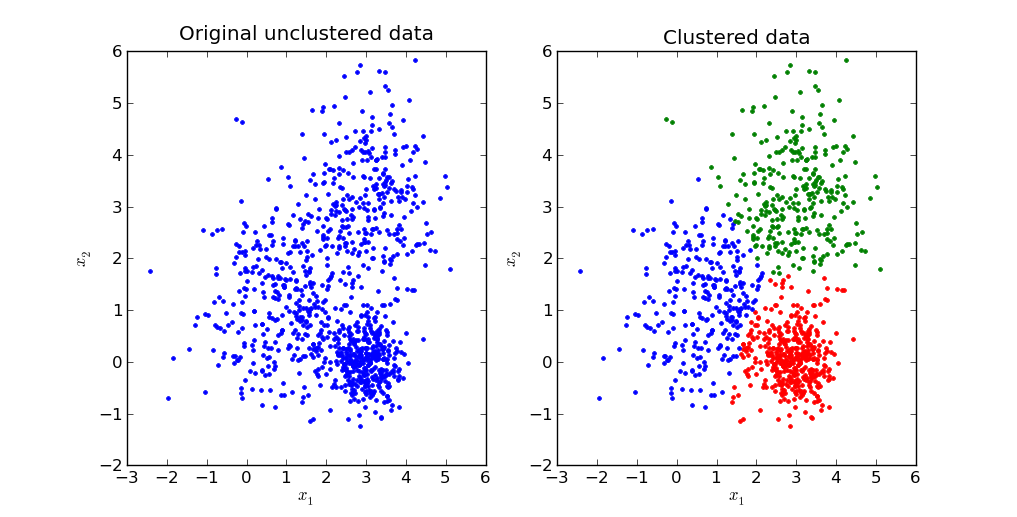 Lecture 24 - Unsupervised Learning II
K Means (Lloyds) Algorithm
Lecture 24 - Unsupervised Learning II
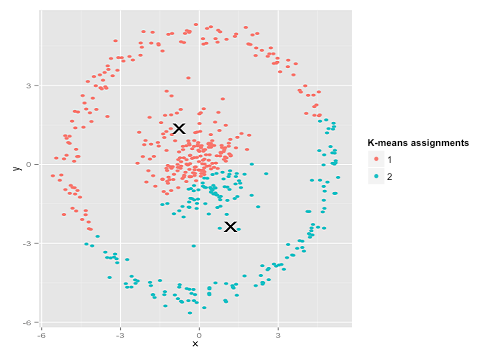 K Means Algorithm
Pros: 
Easy to describe and implement
Usually converges quickly

Cons:
No guarantee of solution quality
No guarantee of fast convergence
Bad initializations lead to bad answers
Only finds convex clusters
Need to specify k
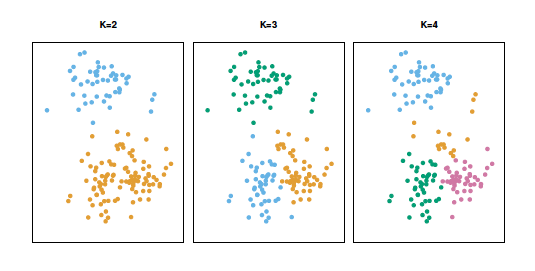 Lecture 24 - Unsupervised Learning II
Two Types of Clustering Algorithms
Nonhierarchical Methods
Clusters are initially formed based on specified numbers.
Assigns records to each cluster.
Simple and computationally less expensive, so it is the preferred method for very large data sets.
Hierarchical Methods
Agglomerative algorithm begins with N clusters and starts merging sequentially with similar clusters until a single cluster is formed.

Divisive algorithm first starts with one single cluster and then divides into multiple clusters based on dissimilarities.
Lecture 24 - Unsupervised Learning II
Hierarchical Clustering Methods
Agglomerative hierarchical methods: 
Start with individual objects (as many clusters as objects)
Group most similar objects first
As similarity decreases, all subgroups are merged to form single cluster
Divisive hierarchical methods: 
Start with two subgroups (dissimilar)
Divide subgroups further into dissimilar subgroups
Eventually, each object forms its own group
Display results in a dendrogram to illustrate mergers or divisions
Lecture 24 - Unsupervised Learning II
Dendrogram - A way of describing hierarchical clustering
Clustering of size 2
Clustering of size 3
Clustering of size 4
Clustering of size 6
Start: Each point is in its own cluster
Lecture 24 - Unsupervised Learning II
Linkage Methods
Single Linkage – distance between 2 clusters defined as the minimum distance between one point from each cluster (nearest neighbor approach)
Complete Linkage – distance between 2 clusters defined as the maximum distance between one point from each cluster (farthest neighbor approach)
Average Linkage – distance between 2 clusters defined as the average of the distances between each point in one cluster to every point in the other cluster
Centroid Linkage – distance between 2 clusters defined as the distance between cluster centroids (average)
Lecture 24 - Unsupervised Learning II
Single Linkage
Single Linkage – distance between 2 clusters defined as the minimum distance between one point from each cluster (nearest neighbor approach)
Lecture 24 - Unsupervised Learning II
Single Linkage
Start with hypothetical distances between pairs of 5 objects
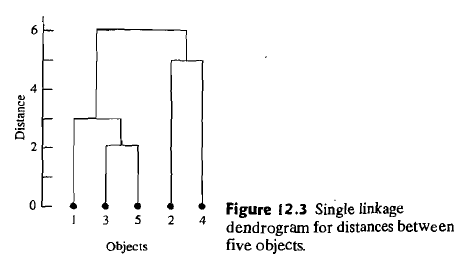 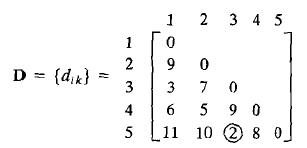 Lecture 24 - Unsupervised Learning II
Complete Linkage
Complete Linkage – distance between 2 clusters defined as the maximum distance between one point from each cluster (farthest neighbor approach)
Lecture 24 - Unsupervised Learning II
Complete Linkage
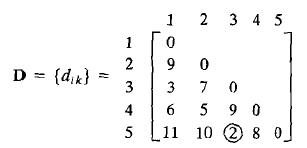 Lecture 24 - Unsupervised Learning II
Average Linkage
Average Linkage – distance between 2 clusters defined as the average of the distances between each point in one cluster to every point in the other cluster
Lecture 24 - Unsupervised Learning II
Average Linkage
First find most similar objects to form first cluster (UV)

Distances between (UV) and the other cluster W are determined by
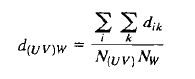 Lecture 24 - Unsupervised Learning II
Example: Breakfast Cereals
Consider nutritional information for 43 cereals

Can we group cereals based on similar nutritional info?

Step 1: Compute distances between individual observations
Use dist() function
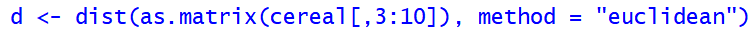 Input variables you want to use for clustering as a matrix
Specify method for computing distance
Lecture 24 - Unsupervised Learning II
Example: Single Linkage
Use hclust() function to obtain cluster solutions




Plot result to view dendrogram
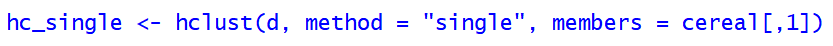 Specify single linkage method
Use members argument to provide labels for observations
Input distance matrix
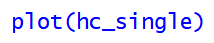 Lecture 24 - Unsupervised Learning II
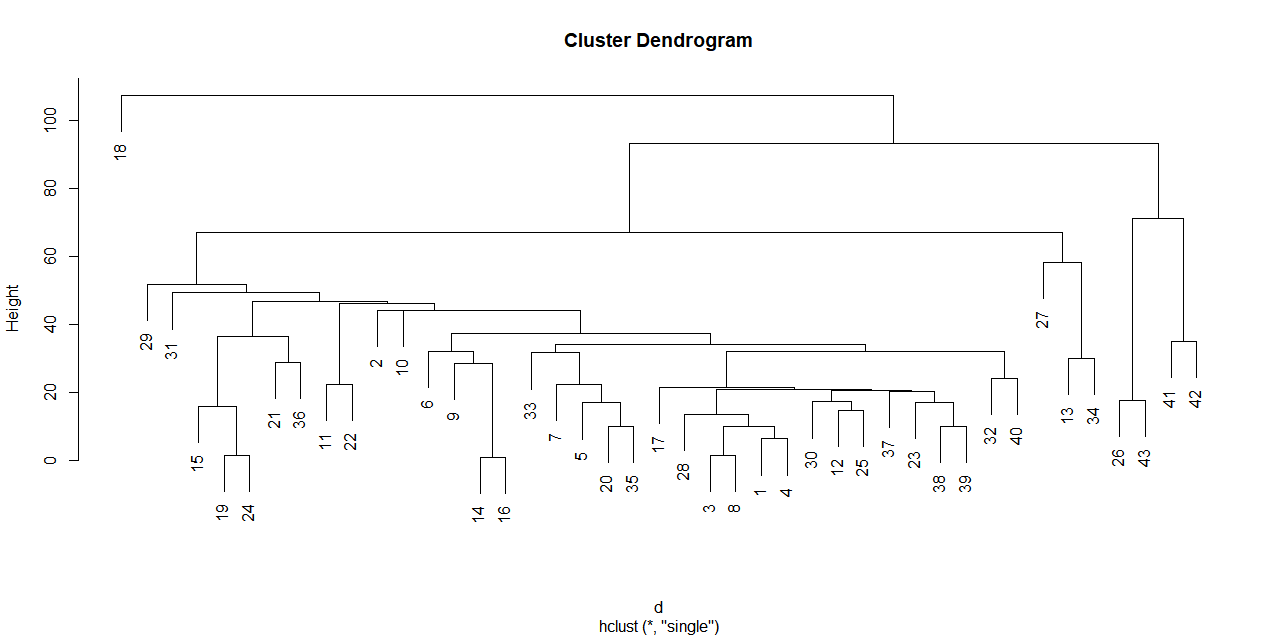 Lecture 24 - Unsupervised Learning II
We can make the plot look nicer
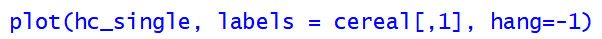 Allow labels to hang below 0 on y-axis
Use labels instead of row numbers
Clustering result
Lecture 24 - Unsupervised Learning II
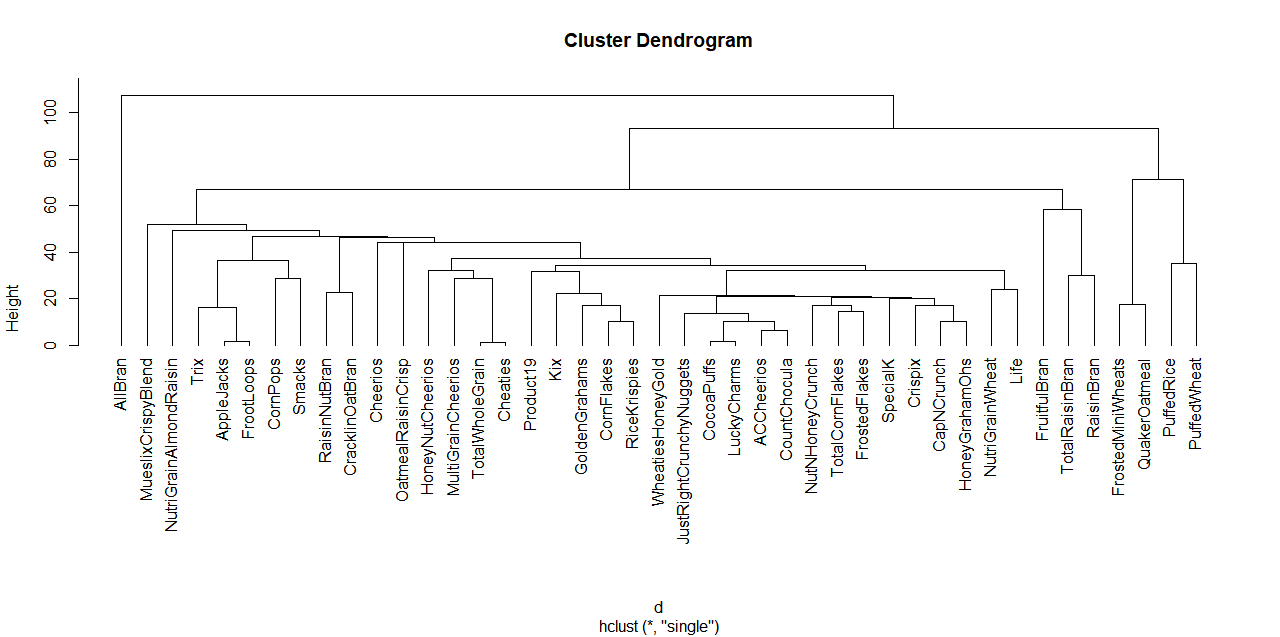 Lecture 24 - Unsupervised Learning II
How many clusters should we choose?
install.packages("NbClust")
 library(NbClust)
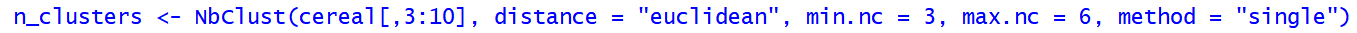 Data to be clustered
Distance method
Specify min and max numbers of clusters to consider
Clustering method
Lecture 24 - Unsupervised Learning II
5 Clusters suggested
Lecture 24 - Unsupervised Learning II
Plots from NbClust()
Lecture 24 - Unsupervised Learning II
Let’s visualize 5 clusters on dendogram
Use rect.hclust() function
Previous plot
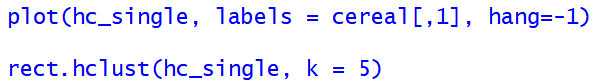 Number of clusters
Clustering result
Lecture 24 - Unsupervised Learning II
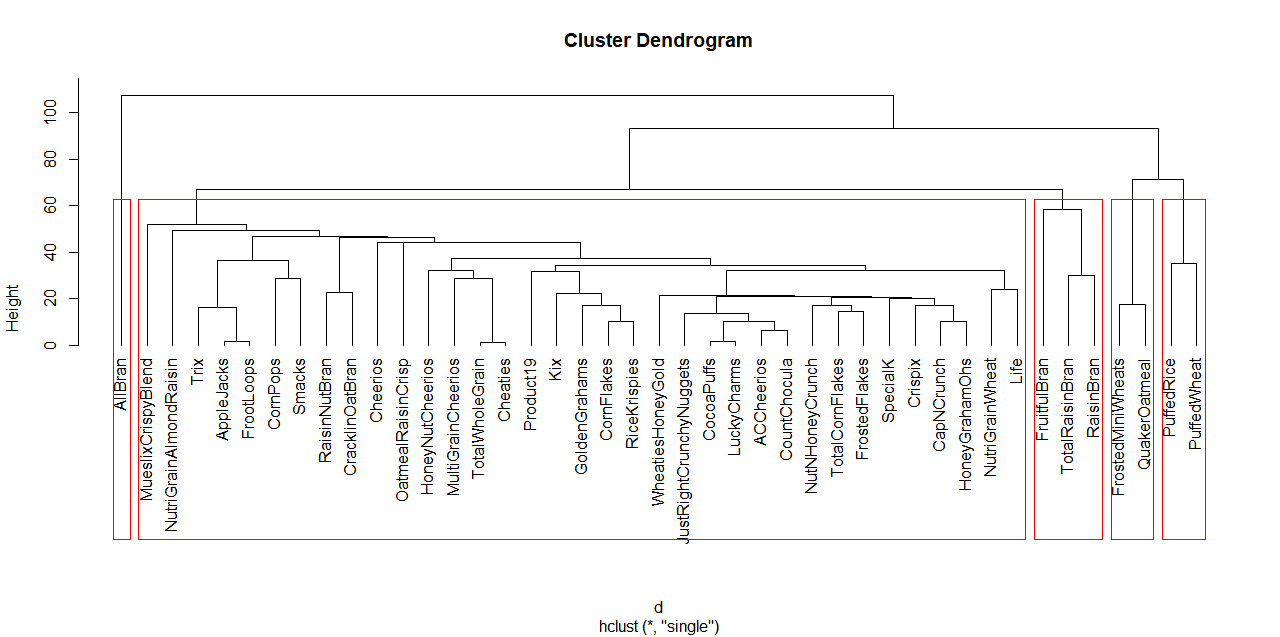 Lecture 24 - Unsupervised Learning II
Potential Problem: Scaling
Differences in scales of variables means some variables carry more weight i.e. closeness in one variable is more important than another




Easy to fix though, just by standardizing the data first
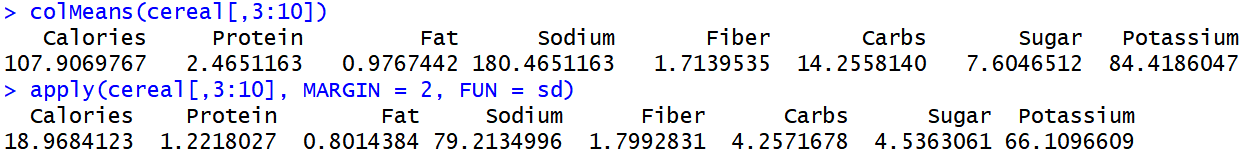 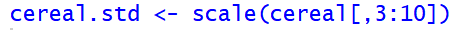 Lecture 24 - Unsupervised Learning II
Clustering with Standardized Data
Lecture 24 - Unsupervised Learning II
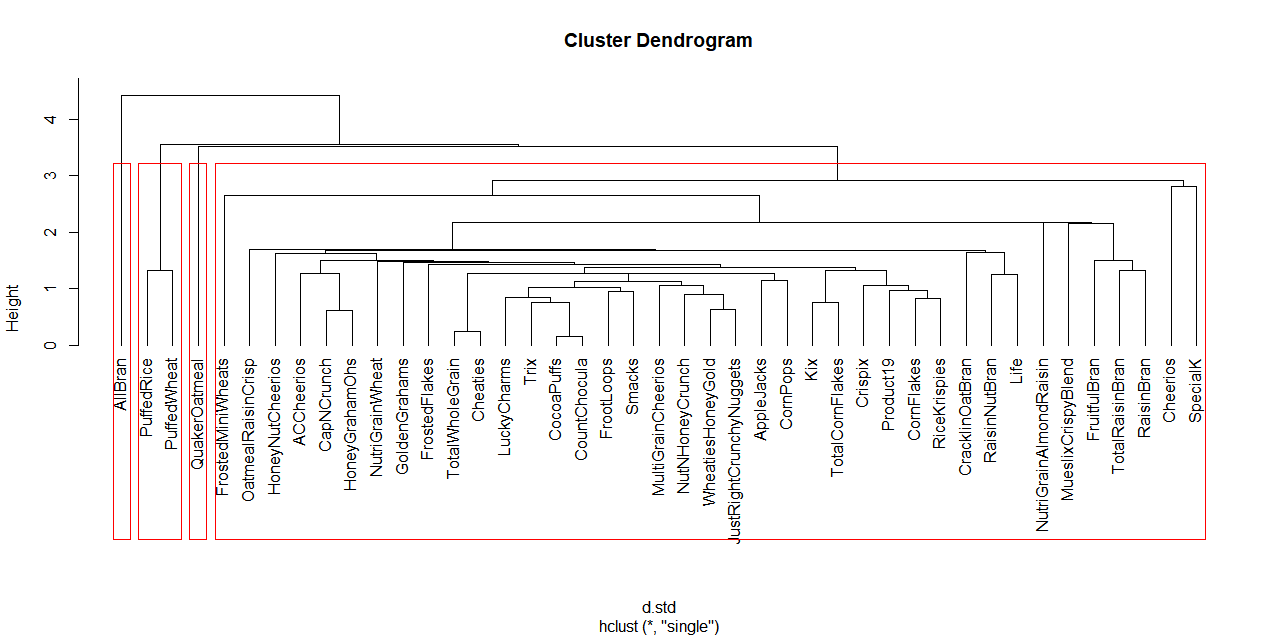 Lecture 24 - Unsupervised Learning II
Final Clusters
Use cutree() function:



Aggregate data based on final clusters
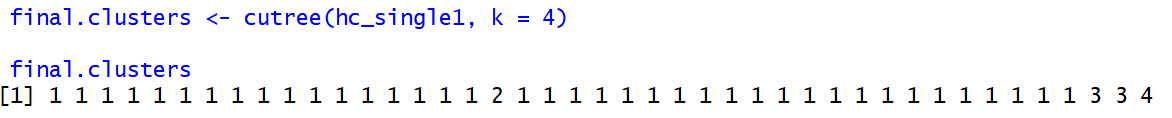 Clustering result
Number of clusters
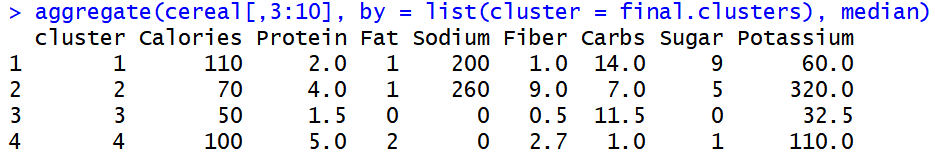 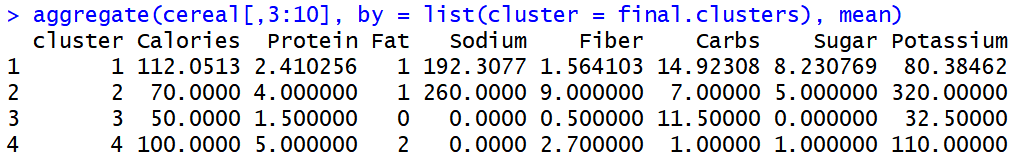 Lecture 24 - Unsupervised Learning II
How do other hierarchical methods compare?
Complete Linkage: 4 clusters
Same number but different clusters than single linkage

Average Linkage: 6 clusters
Largest cluster from single linkage split into 3 groups 

Centroid Linkage: 4 clusters
In this case, same result as single linkage (not always)
Lecture 24 - Unsupervised Learning II